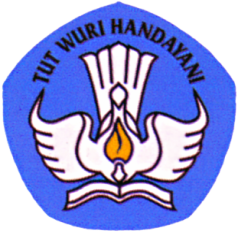 UNIVERSITAS NUSA CENDANA
FAKULTAS KEGURUAN DAN ILMU PENDIDIKAN
PROGRAM STUDI PENDIDIKAN KIMIA
PENILAIAN
AFEKTIF
TUJUAN PEMBELAJARAN
memiliki kesamaan pemahaman mengenai ranah afektif dan cara penilaiannya
mampu mengembangkan perangkat penilaian afektif
HAKIKAT RANAH AFEKTIF
Ranah afektif mencakup watak perilaku seperti perasaan, minat, sikap, emosi, atau nilai. 

Andersen (1981), perilaku seseorang adalah tipikal

Popham (1995), ranah afektif menentukan keberhasilan belajar seseorang. Orang yang tidak memiliki minat pada pelajaran tertentu sulit untuk mencapai kerhasilan studi secara optimal.  Seseorang yang  berminat dalam  suatu mata pelajaran diharapkan akan mencapai hasil pembelajaran yang optimal.
TINGKATAN KEMAMPUAN                       RANAH AFEKTIF ( sikap dan nilai ) (KRATHWOHL)
CHARACTERIZATION


Menjadikan
 pola hidup
ORGANIZATION

Mengatur diri
VALUING

menghargai
RESPONDING

menanggapi
RECEIVING

menerima
KRITERIA
Intensitas perilaku 

Arah perilaku 

Target perilaku
Menentukan spesifikasi instrumen.
 Menulis instrumen.
 Menentukan skala instrumen
 Menentukan sistem penskoran
 Menelaah  instrumen
 Merakit instrumen.
 Melakukan ujicoba.
 Menganalisis hasil ujicoba
 Memperbaiki instrumen.
 Melaksanakan pengukuran.
 Menafsirkan hasil pengukuran
Spesifikasi Instrumen
Instrumen sikap.
 Instrumen minat.
 Instrumen konsep diri.
 Instrumen nilai. 
 Instrumen moral
HAL YANG PERLU DIPERHATIKAN DALAM PENGEMBANGAN INSTRUMEN
Tujuan  pengukuran
Kisi-kisi instrumen 
Bentuk dan format instrumen
Panjang instrumen.
Contoh Skala Thurstone: Minat terhadap pelajaran Biologi
Contoh skala Likert: Sikap terhadap pelajaran Biologi
Contoh skala beda SemantikMata pelajaran Biologi
Setelah instrumen diperbaiki selanjutnya instrumen dirakit, yaitu menentukan format tata letak instrumen, urutan pertanyaan atau pernyataan. 
Format instrumen harus dibuat menarik, sehingga responden tertarik untuk membaca dan mengisi instrrumen. 
Format instrumen sebaiknya tidak terlalu padat.
SISTEM PENSKORAN
Sistem penskoran yang digunakan tergantung pada skala pengukuran.
	a. Skala Thurstone 
		tertinggi  7 terendah 1. 
	b. Skala Beda Semantik, 
        tertinggi 7 terendah 1. 
	c. Skala Likert, 
		 tertinggi 4  terendah 1.
TELAAH INSTRUMEN
Penelaahan instrumen adalah meneliti, apakah:
	butir pertanyaan atau pernyataan sesuai dengan 	indikator,
	bahasa yang digunakan komunikatif dan  
		menggunakan tata bahasa yang benar,
	butir pertanyaan atau pernyataan tidak bias, 
	format instrumen menarik untuk dibaca,
	pedoman menjawab atau mengisi instrumen jelas,  
	jumlah butir sudah tepat, tidak menjemukan
    responden
ANALISIS HASIL UJICOBA
Analisis hasil ujicoba meliputi variasi jawaban tiap butir pertanyaan atau pernyataan. 
1. Daya beda minimal 0,30. Apabila daya beda butir instrumen lebih dari 0,30, maka butir instrumen tergolong baik.
2. Indeks reliabilitas minimal 0,70. Apabila indeks ini lebih kecil dari 0,70, kesalahan pengukuran akan melebihi batas. Oleh karena itu diusahakan agar indeks keandalan instrumen minimum 0,70.
PENAFSIRAN HASIL PENGUKURAN
Kategori hasil pengukuran sikap atau minat.
 Sangat Tinggi
 Tinggi
 Rendah
 Sangat Rendah
Contoh pengkategorian sikap – Skala Likert dengan 10 butir pernyataan
Ranah Psikomotor
4c.PENILAIAN PSIKOMOTOR.pptx